Shareholder Advocacy and Climate Change – Evolution of the “Asks”
1997 Reporting and Disclosure of Climate Risks
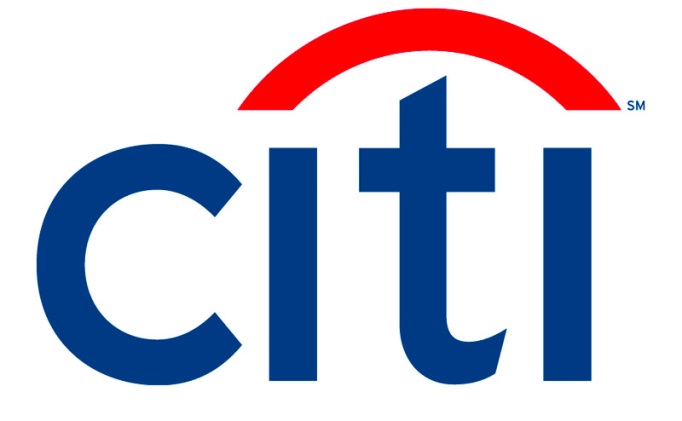 Investing in Climate Solutions:The Clean Trillion
The Clean Trillion represents both a major investment opportunity and a daunting global challenge.
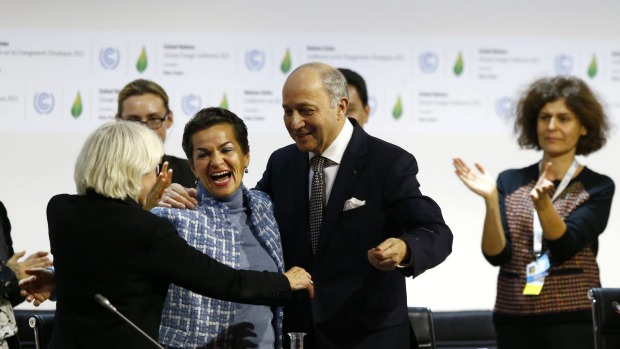 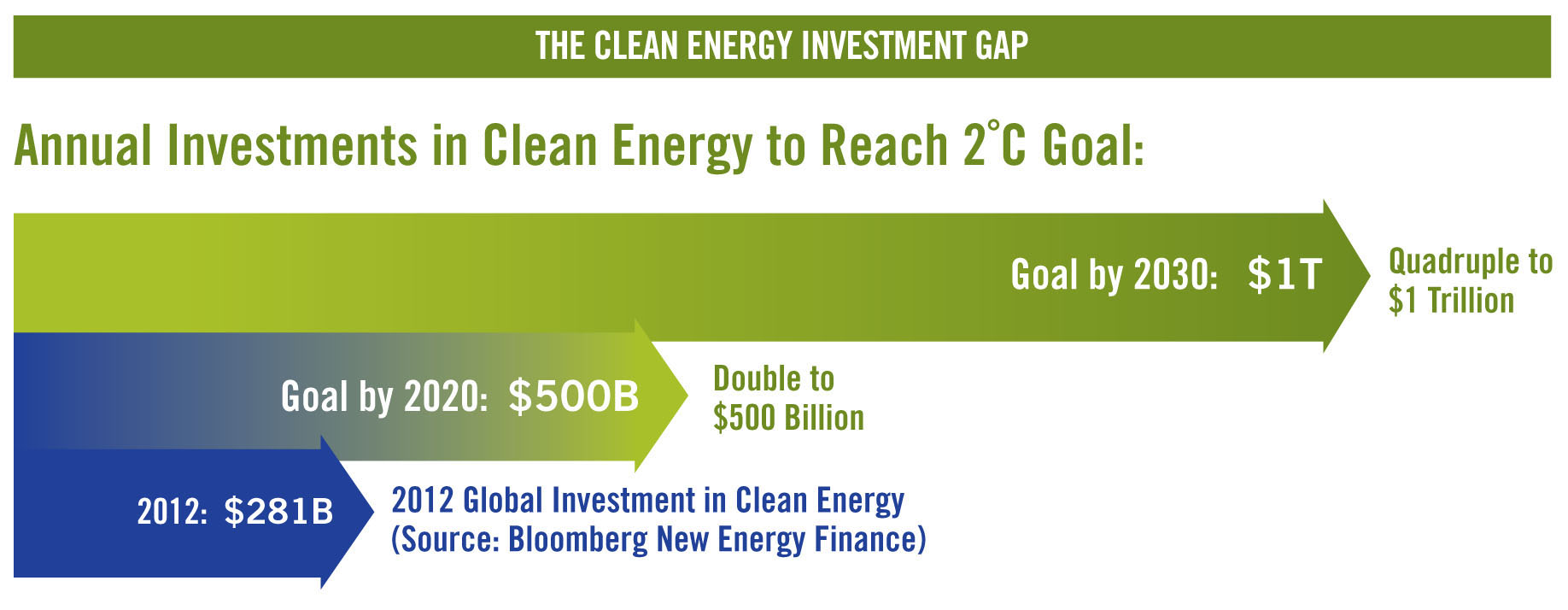 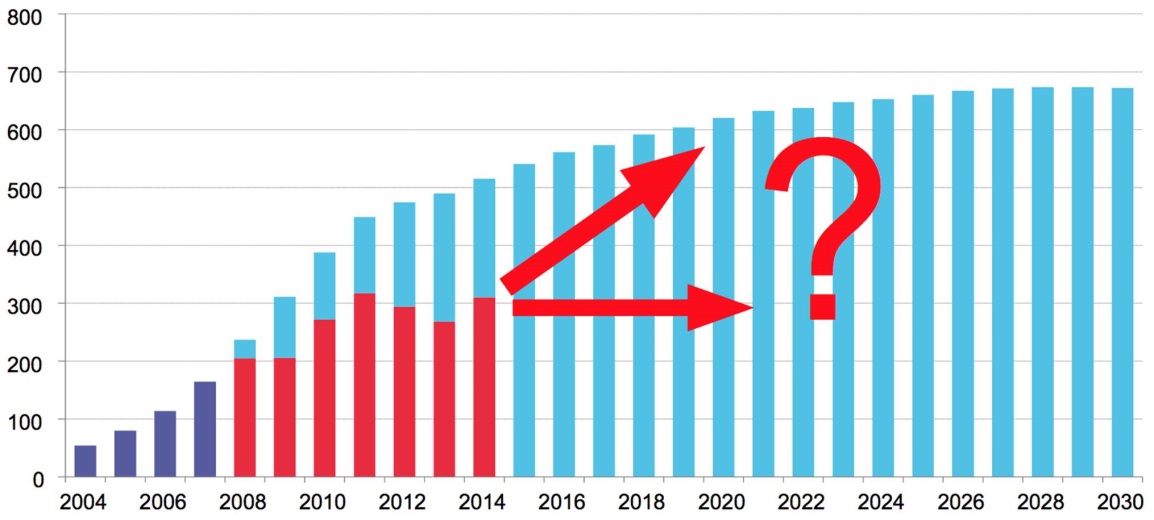 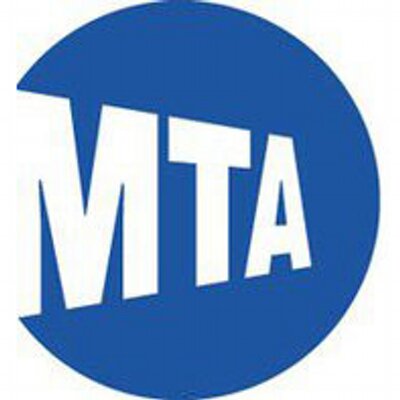 Climate Finance
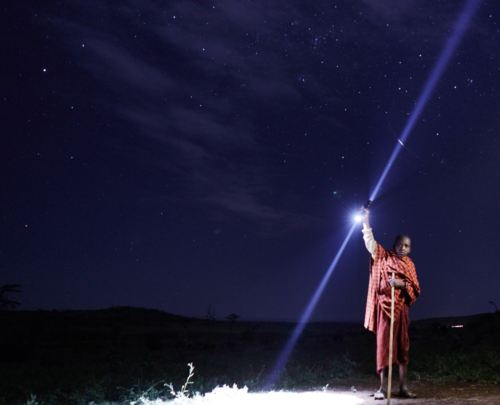 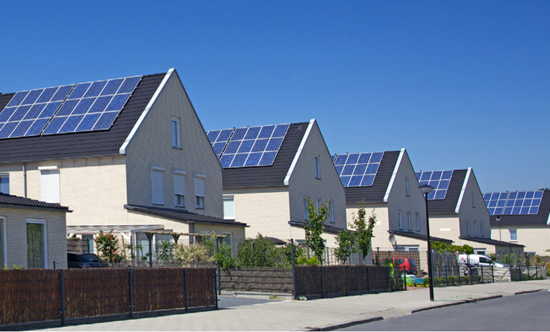 Distributed Renewables in Africa and India
MTA Green Bond
Apple $1.5 Billion Green Bond
Tesla Motors
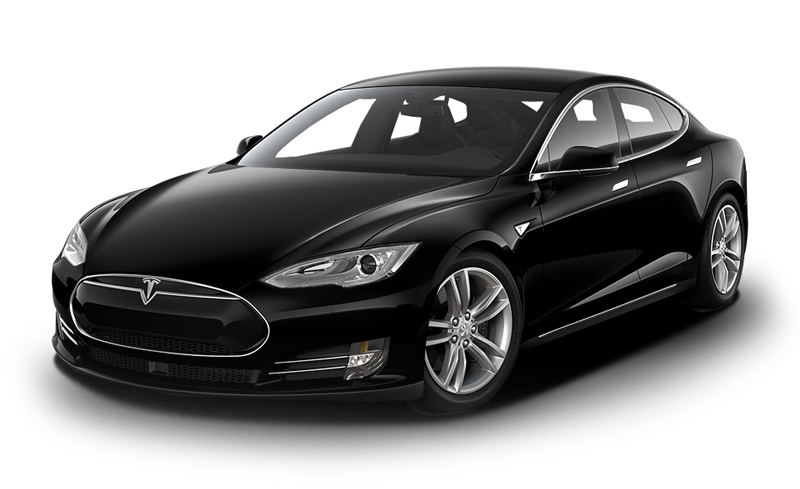 Low-Income Housing with Solar
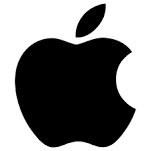 OPSCC Common Climate Finance Fund
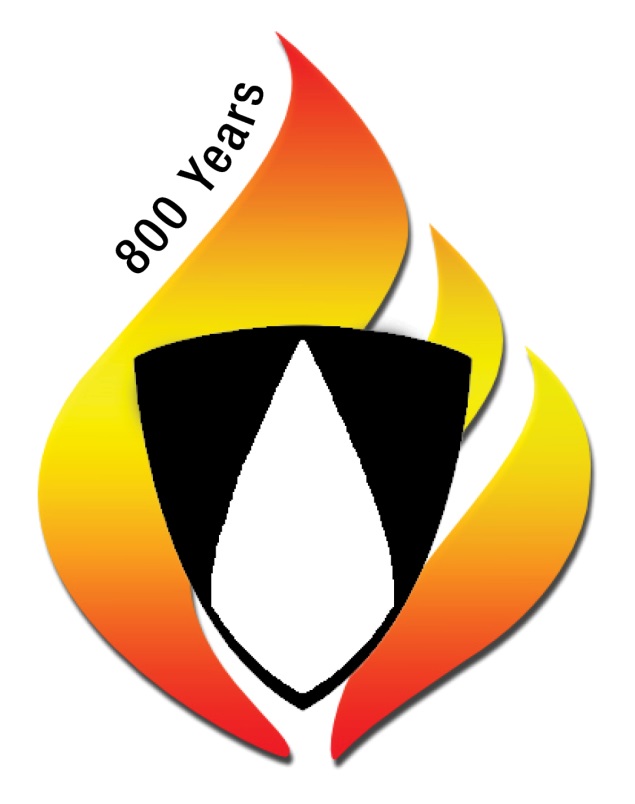 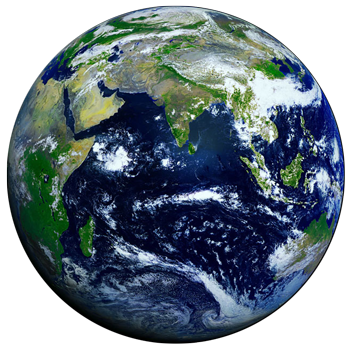 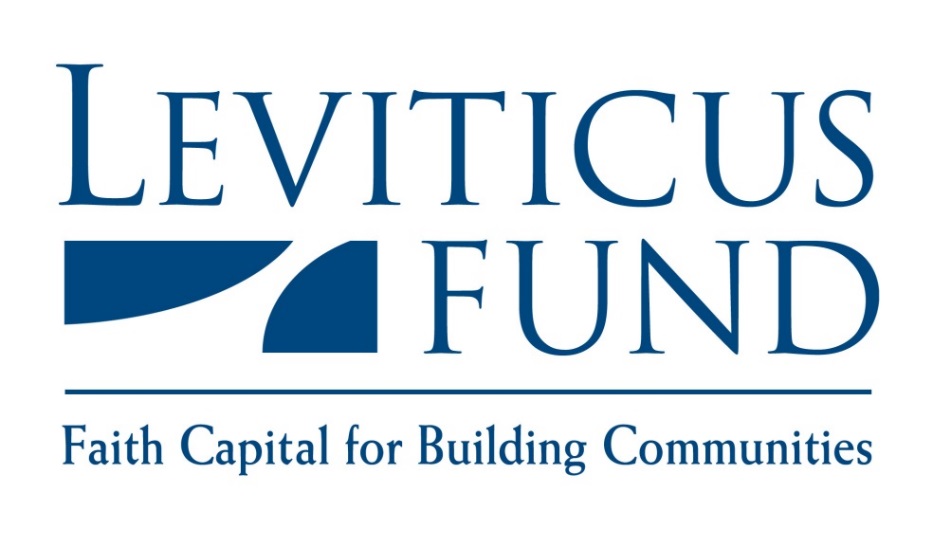